CRC: epidemiology and disease characteristics
CRC is one of the leading types of cancer worldwide
3
rd
nd
935
1.93
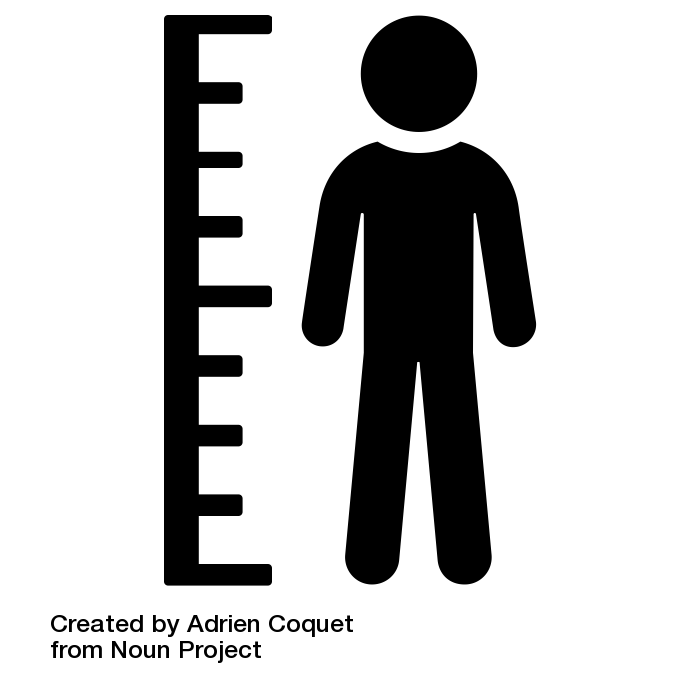 2
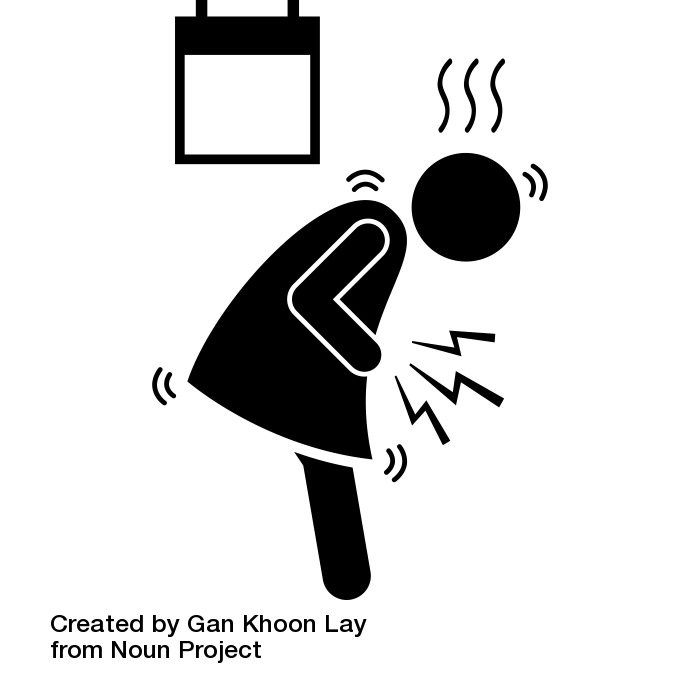 thousand
million
The third most common cancer in men1
The second most common cancer in women1
Estimated CRC deaths worldwide  in 2020*2
Estimated new cases of CRC worldwide in 2020*2
*Both female and male incidence combined.CRC, colorectal cancer.
1. Arnold M, et al. Gut 2017;66(4):683–91; 2. International Agency for Research on Cancer (IARC). http://gco.iarc.fr/today/data/factsheets/cancers/10_8_9-Colorectum-fact-sheet.pdf (Accessed January 2023).
CRC incidence and mortality rates vary between countries
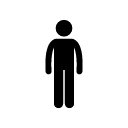 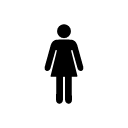 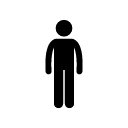 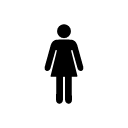 Disparities in incidence and mortality rates between different countries indicate important unmet needs in CRC diagnosis and treatment
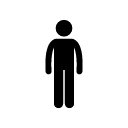 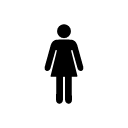 Age-standardized rate per 100,000
≥35.7
22.7–35.7
14.8–22.7
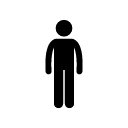 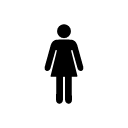 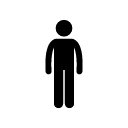 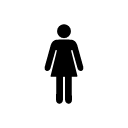 9.3–14.8
6.3–9.3
Not applicable
<6.3
No data
*Map shows age-standardized annual incidence rates of colorectal cancer in males of all ages, across geographic zones.
CRC, colorectal cancer.
Kuipers EJ, et al. Nat Rev Dis Primers 2015;1:15065.
Five-year survival rates vary according to region
Age-standardised, 5-year survival rates have reached 
65.1% for both colon and rectal cancers worldwide2
North America
Oceania
Parts of Europe
Minority of Central and South America, and Asia
<40%1
>60%1
India
Indonesia
Mongolia
1. Allemani C, et al. Lancet 2015;385(9972):977–1010.2. National Cancer Institute Surveillance, Epidemiology, and End Results Program (SEER). https://seer.cancer.gov/statfacts/html/colorect.html (Accessed January 2023).
Stage at diagnosis affects the five-year survival rate
Cancer stage at diagnosis determines treatment options and has a strong influence on the length of survival1
1. National Cancer Institute Surveillance, Epidemiology, and End Results Program (SEER). https://seer.cancer.gov/statfacts/html/colorect.html (Accessed January 2023).
Age alone cannot predict risk of CRC
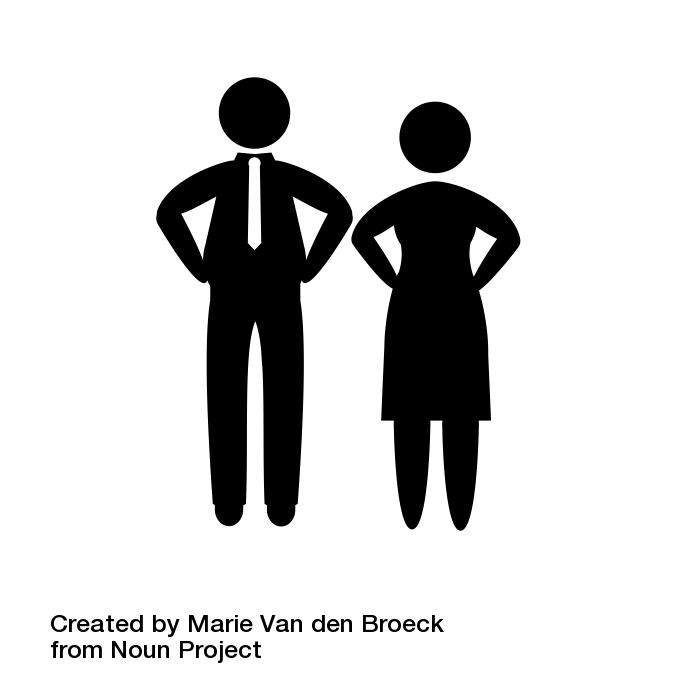 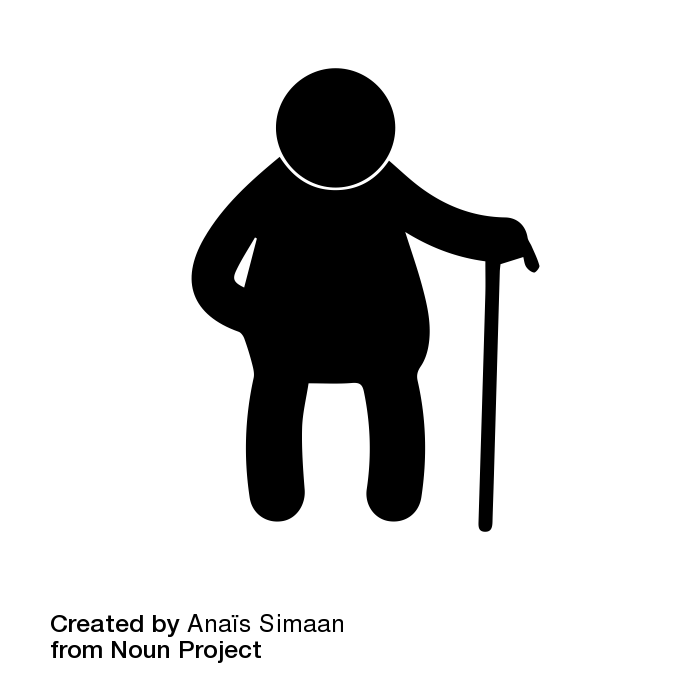 Almost 70% of colon cancers occur in patients aged >65 years1
A trend towards increased CRC incidence within patients aged 40–44 years suggests there may be missed diagnostic opportunities in younger populations*1,2
*Retrospective analysis of 252 symptomatic patients with recent CRC diagnoses.
CRC, colorectal cancer.
1. Labianca R, et al. Ann Oncol 2013;24(Suppl. 6):vi64–vi72.
2. Siminoff LA, et al. Biomed Res Int 2015;2015:285096.
The unspecific nature of CRC symptoms can delay diagnosis
Symptoms are seldom CRC specific and tend to be associated with relatively large tumours at an advanced stage of disease1
Common causes for differential and missed diagnosis have been identified*2
Female sex
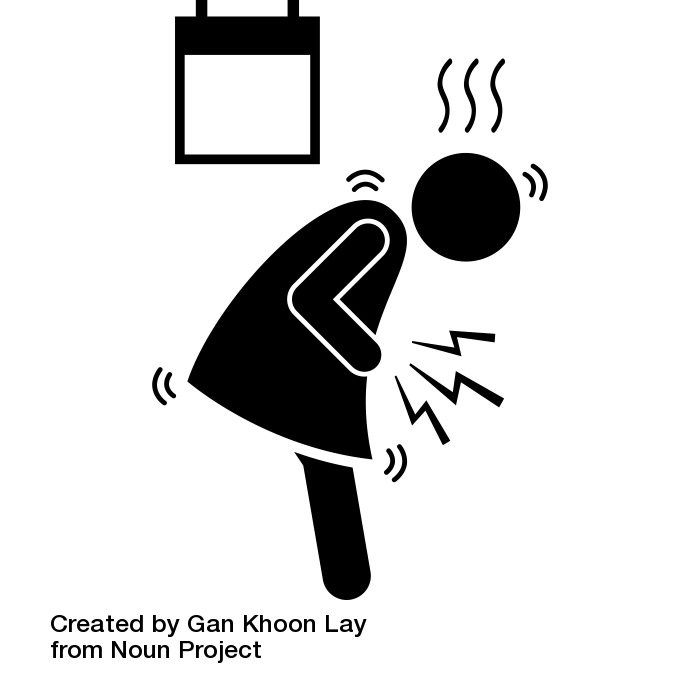 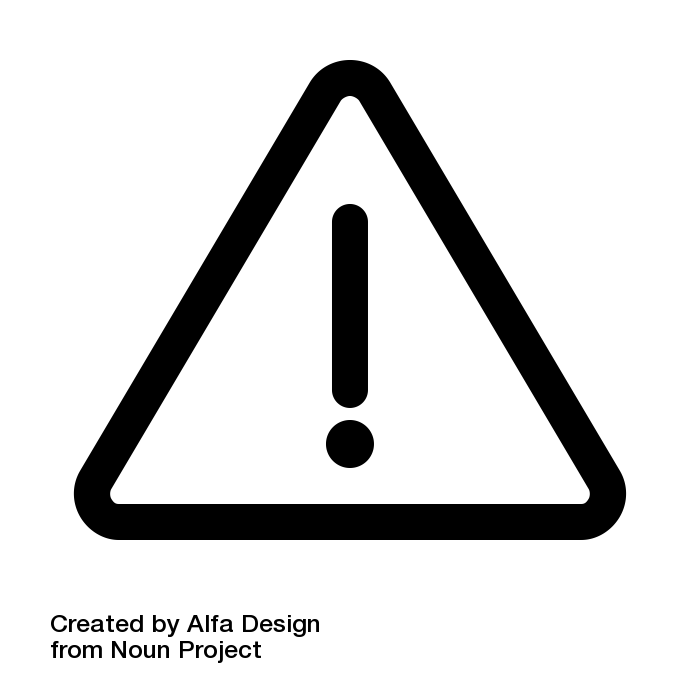 Iron deficiency and anaemia
Weakness
Other gastrointestinal and genitourinary diseases
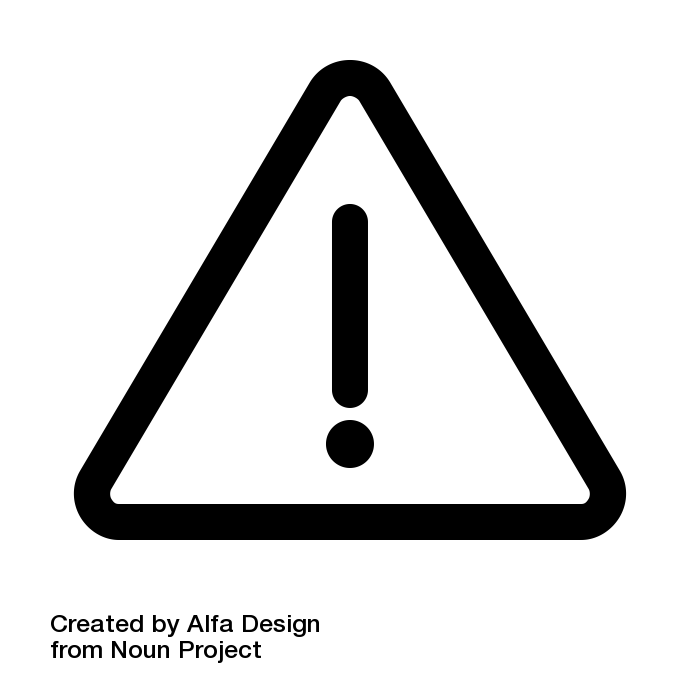 Changes in bowel habits
Weight loss without other specific causes
Age (<50 years)
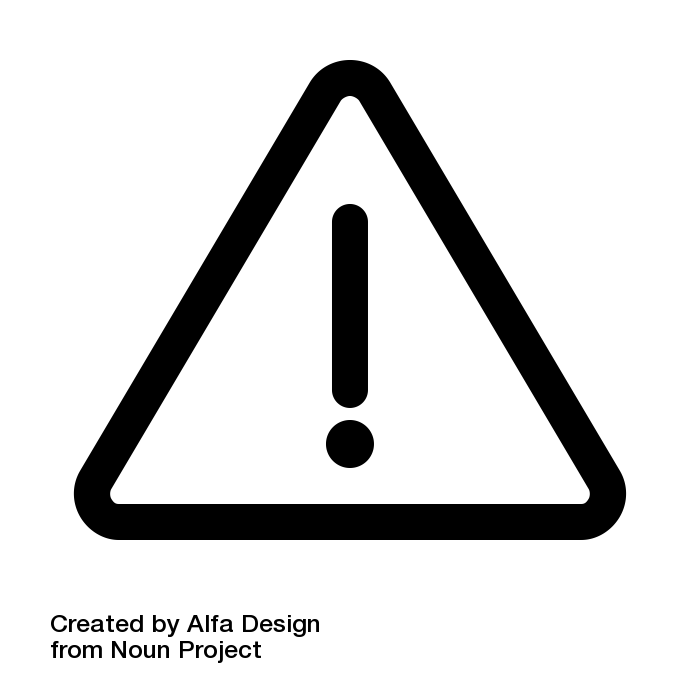 General or localised abdominal pain
Lack of continuity of care
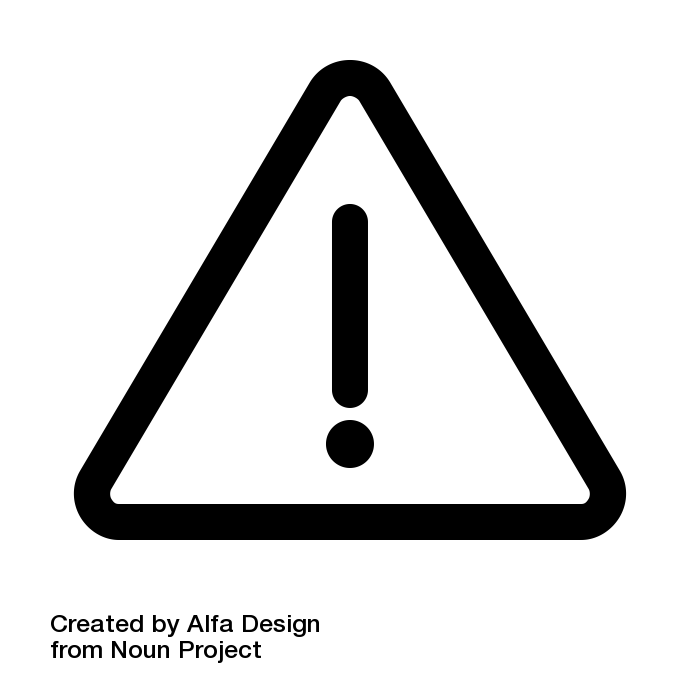 *Retrospective analysis of 252 symptomatic patients with recent CRC diagnoses.
CRC, colorectal cancer.
1. Labianca R, et al. Ann Oncol 2013;24(Suppl. 6):vi64–vi72.2. Siminoff LA, et al. Biomed Res Int 2015;2015:285096.
Risk factors for CRC may be either modifiable or unmodifiable
Smoking
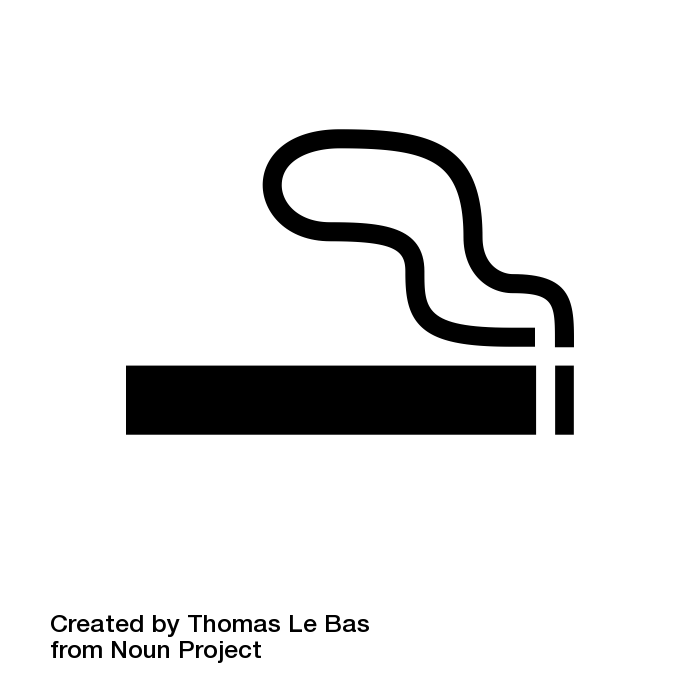 Age is considered the major unmodifiable risk factor for CRC
High red meat consumption
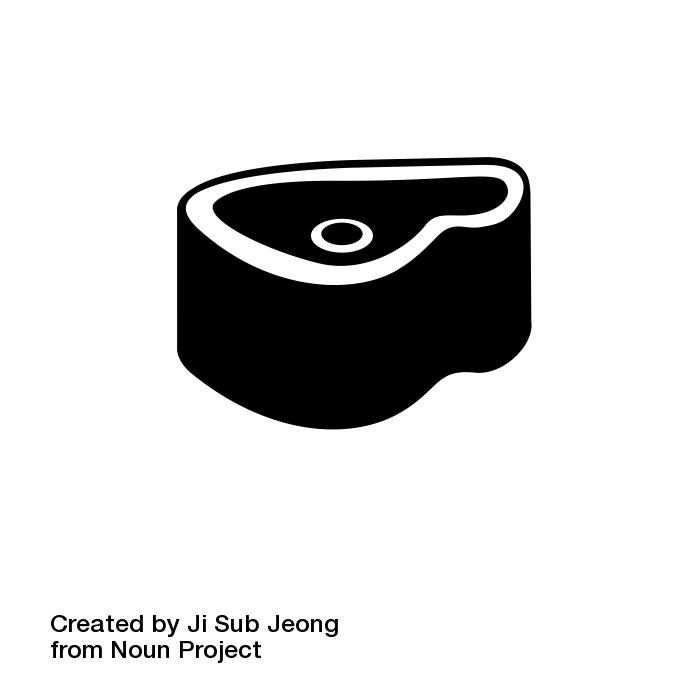 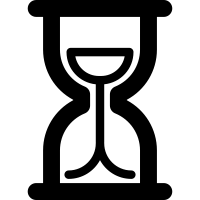 Age
Obesity and physical inactivity
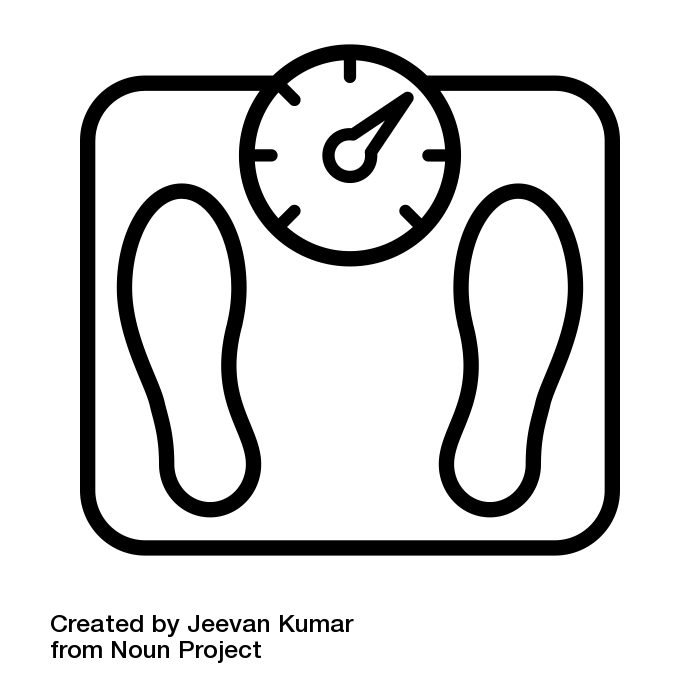 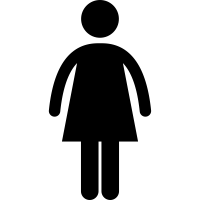 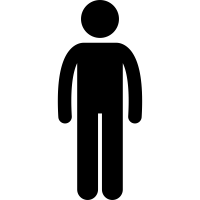 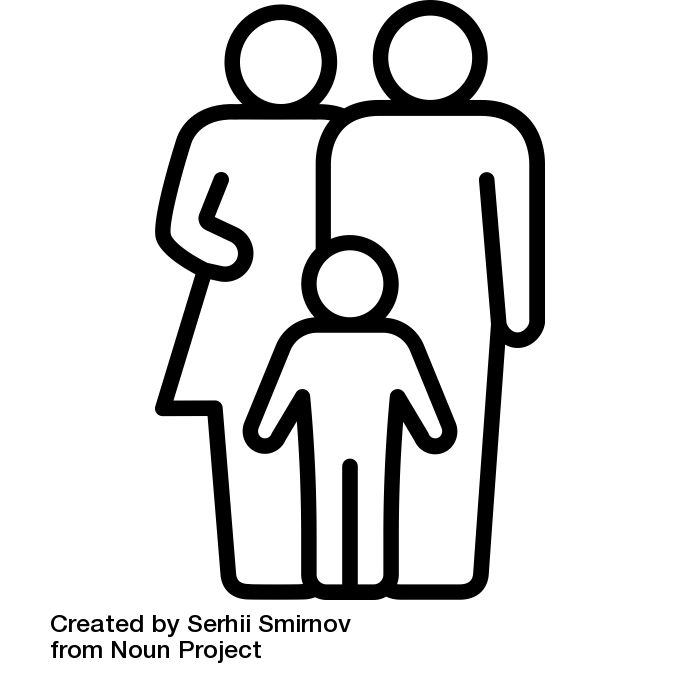 Modifiable factors1,2
Unmodifiable factors1
Family history of CRC or polyps
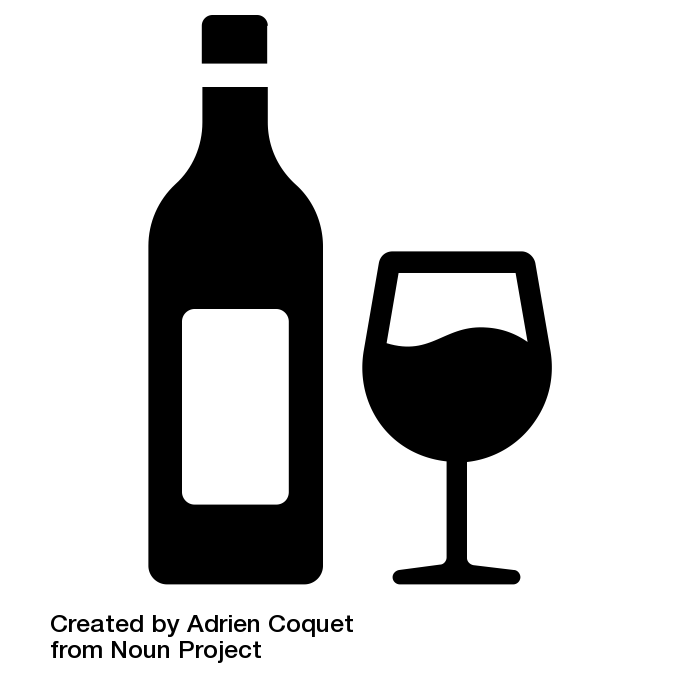 Excessive alcohol consumption
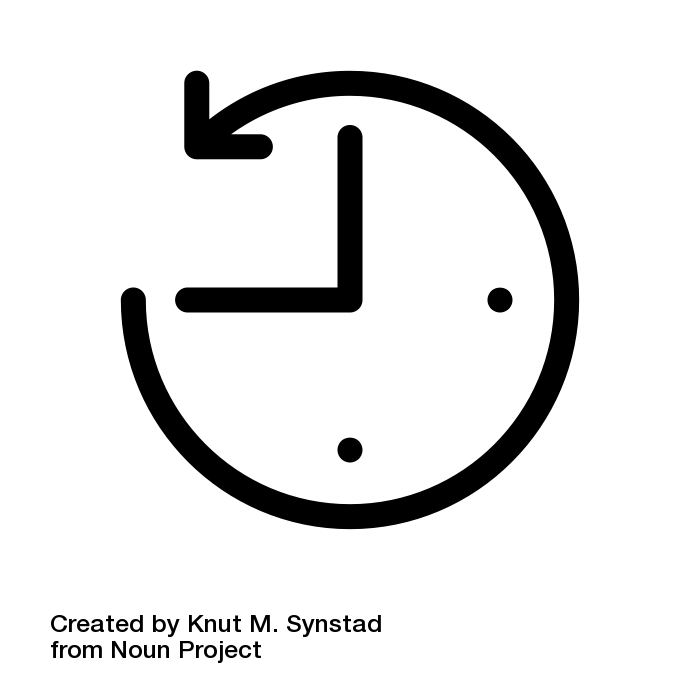 Personal history of adenocarcinoma, inflammatory bowel disease or an inherited syndrome
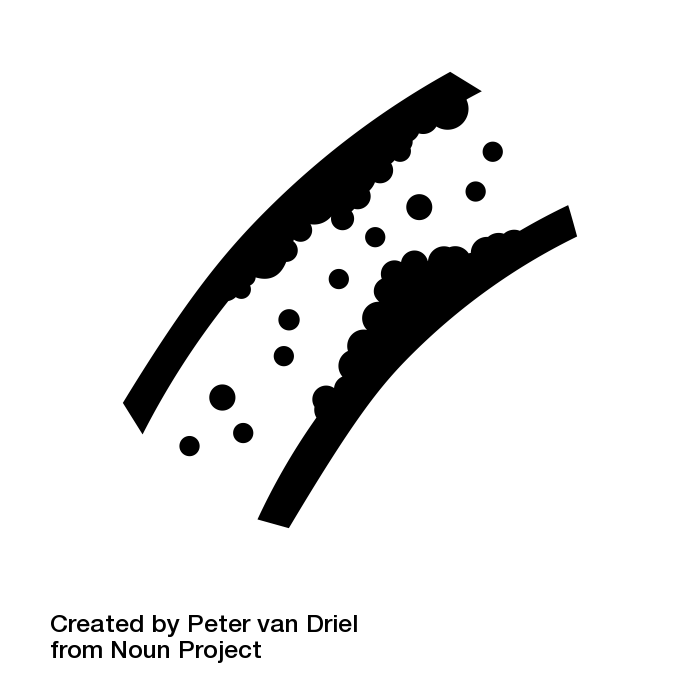 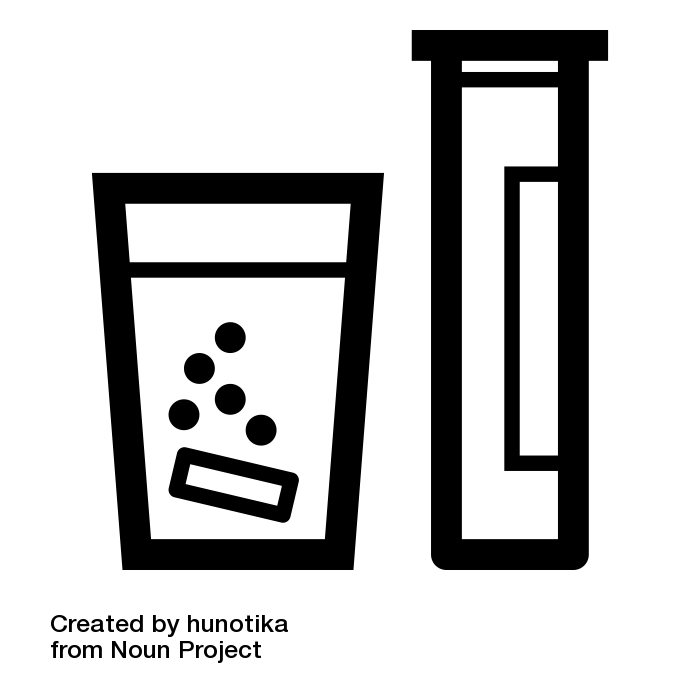 Cholesterol rich diet
CRC, colorectal cancer.
A diet low in folic acid and vitamin B6
1. Labianca R, et al. Ann Oncol 2013;24(Suppl. 6):vi64–vi72. 
2. Tárraga López PT, et al. Clin Med Insights Gastroenterol 2014;7:33–46.
Dietary factors and exercise can affect the risk of developing CRC
A systematic review and meta-analysis of 145 articles on primary and secondary prevention of CRC (56 on dietary factors) identified diet and lifestyle factors that are associated with a reduced risk of developing CRC1
Associated with a 33–40% reduced risk of CRC:
Regular exercise can reduce the risk of CRC by 40%
Eaten frequently, can reduce risk of colorectal polyps:
Eating pulses ≥3 a week
Cooked green vegetables
1.
Eating brown rice ≥1 a week
Nuts
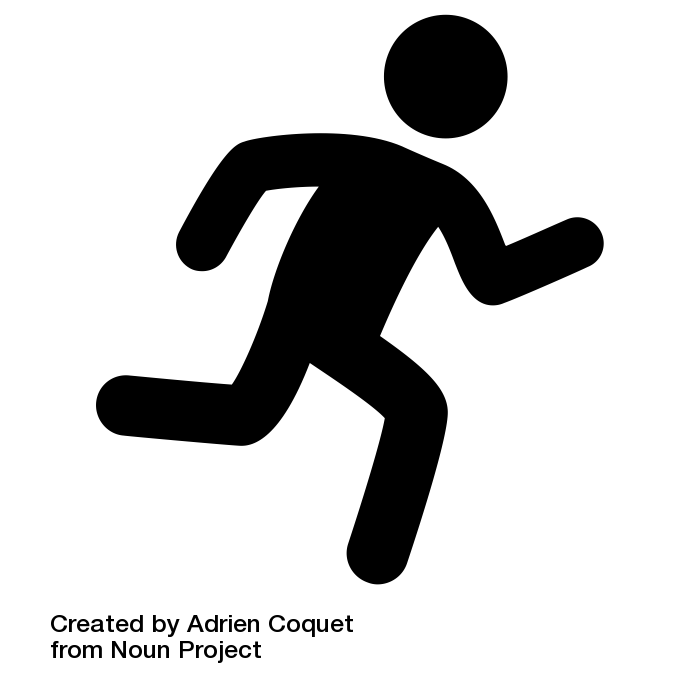 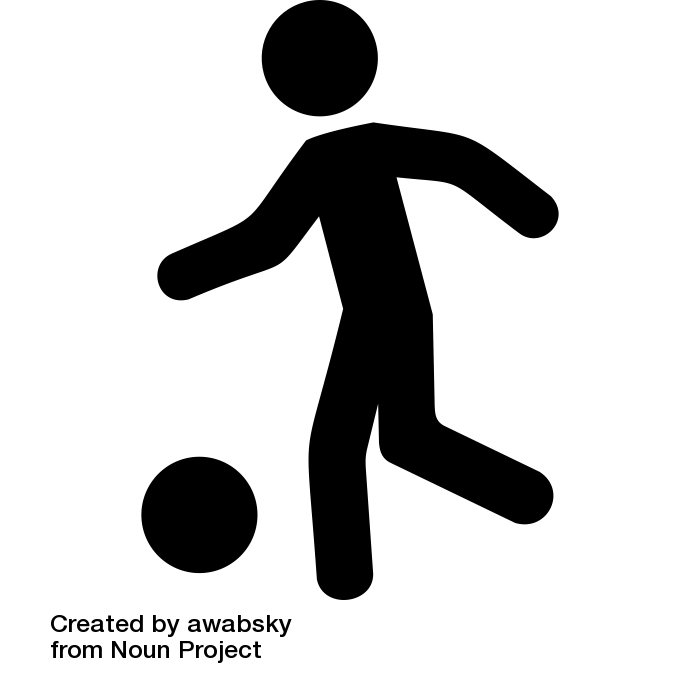 2.
Lower meat consumption
Dried fruits
Include dairy products and calcium in diet
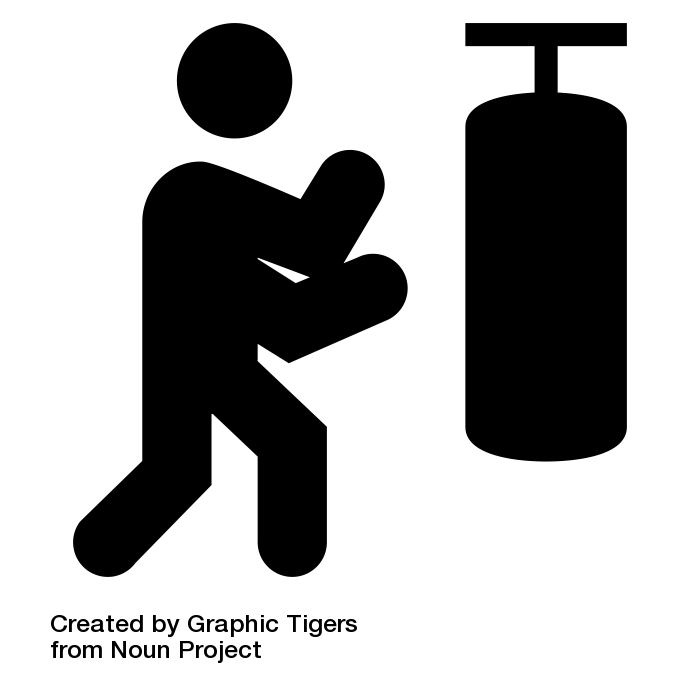 3.
Pulses
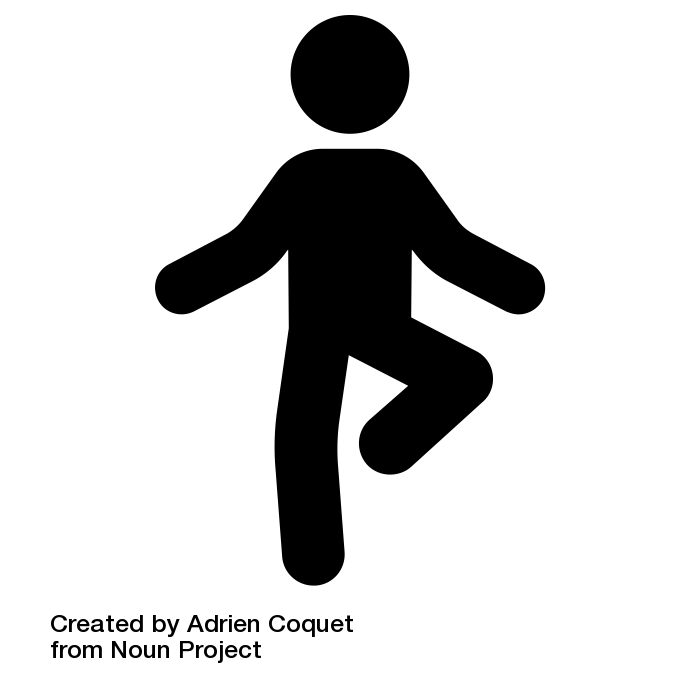 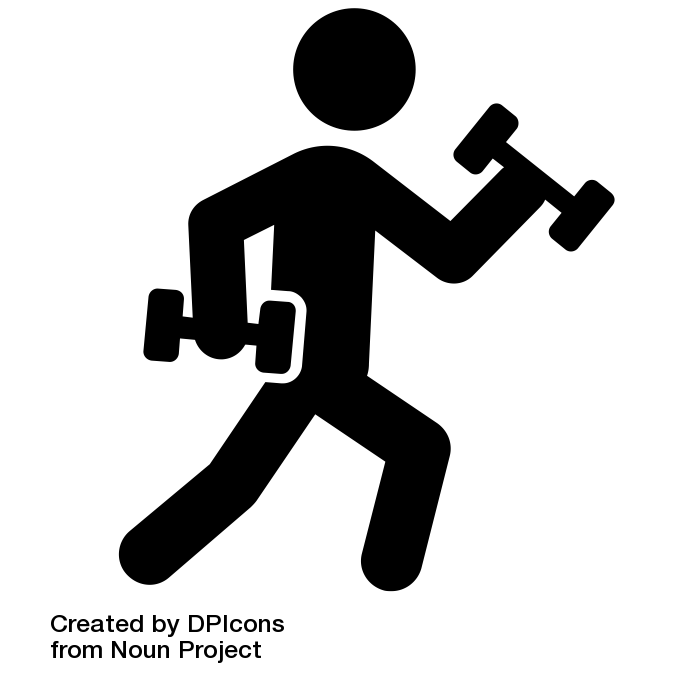 Brown rice
4.
.
CRC, colorectal cancer.
1. Tárraga López PT, et al. Clin Med Insights Gastroenterol 2014;7:33–46.
Early CRC diagnosis can be improved with screening programmes
Guidance recommends that screening programmes should be adapted to population risk1


In an average-risk population* recommended screening approaches should include:1

Annual or biennial faecal immunochemical test1

Sigmoidoscopy every 5 years, or colonoscopy every 10 years1


More regular screening may be warranted in high-risk subpopulations1
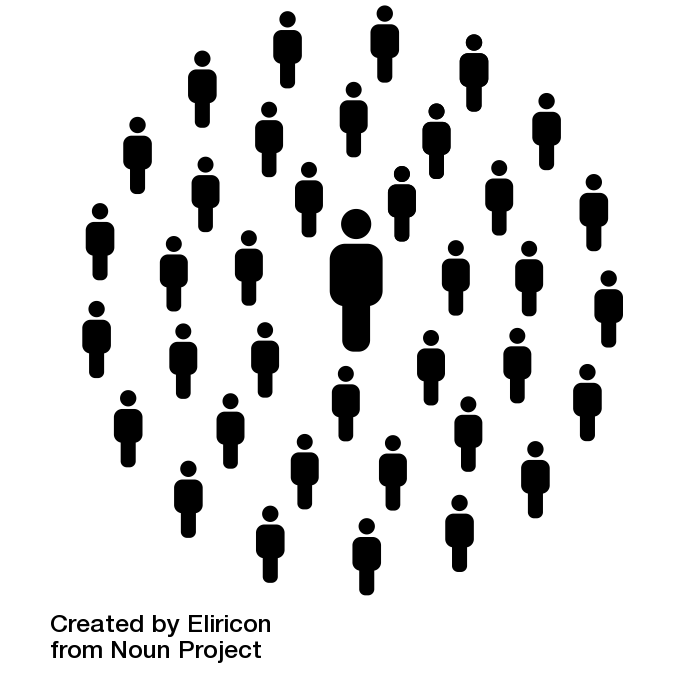 *Average risk population defined as individuals of 50 years of age or older  with no additional risk factors.
CRC, colorectal cancer.
1. Navarro M, et al. World J Gastroenterol 2017;23(20):3632–42.
CRC location influences type, incidence and molecular drivers
Tumour location influences CRC type:1
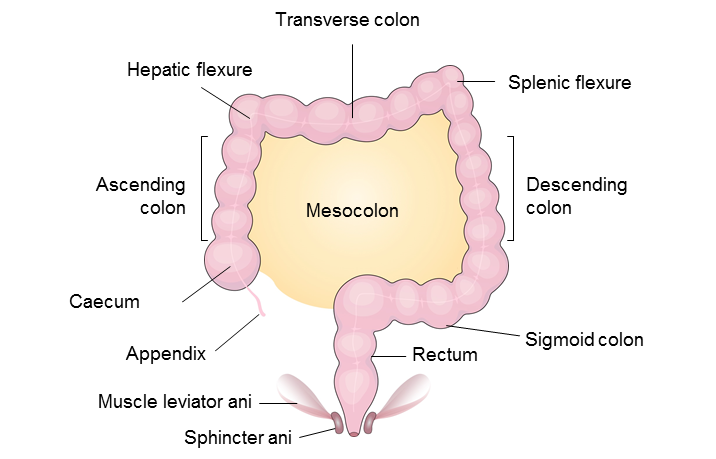 5FU, fluorouracil; CIMP, CpG island methylator phenotype; CpG island methylator phenotype; CRC, colorectal cancer; FAP, familial adenomatous polyposis; HNPCC, hereditary nonpolyposis colorectal cancer; MSI, microsatellite instability; TP53, tumour protein P53.
1. Kuipers EJ, et al. Nat Rev Dis Primers 2015;1:15065. 
2. Iacopetta B. Int J Cancer 2002;101:403–408.
Diagnosis and workup of CRC includes laboratory tests and imaging
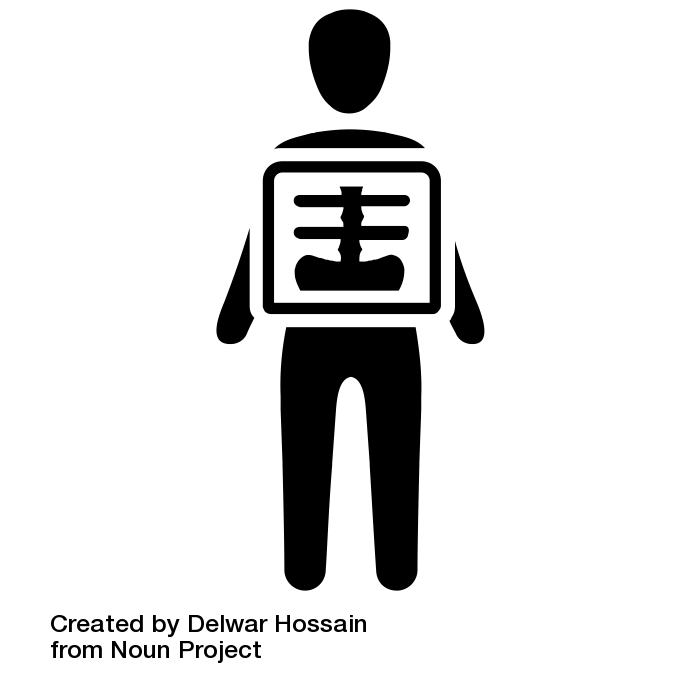 Laboratory tests
Endoscopy
Sigmoidoscopy2
Faecal occult blood test1
Faecal immunochemical test1
Total colonoscopy2
Biopsy of lesion2
CRC, colorectal cancer.
1. Zarkavelis G, et al. Ann Gastroenterol 2017;30(6):613–21.
2. Labianca R, et al. Ann Oncol 2013;24(Suppl. 6):vi64–vi72.
CRC is genomically diverse
Numerous genes and pathways are implicated in the initiation and progression of CRC1
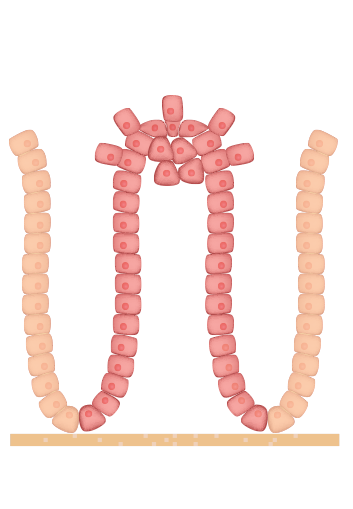 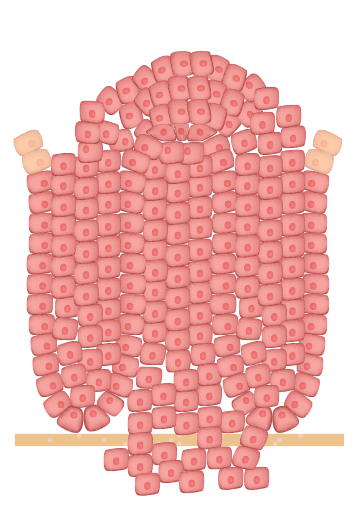 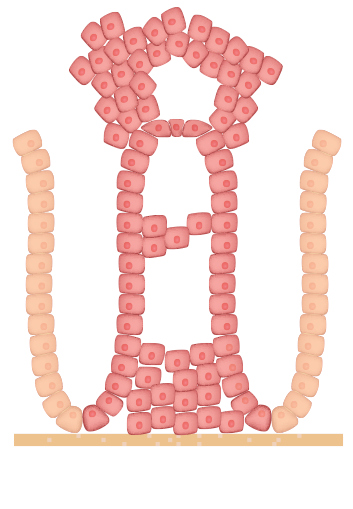 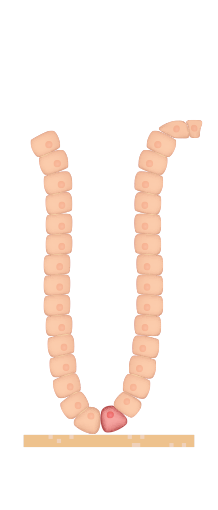 NRAS
KRAS
APC
SMAD4
TP53
Adenoma  cancer
(CIN and MSI in Lynch syndrome)
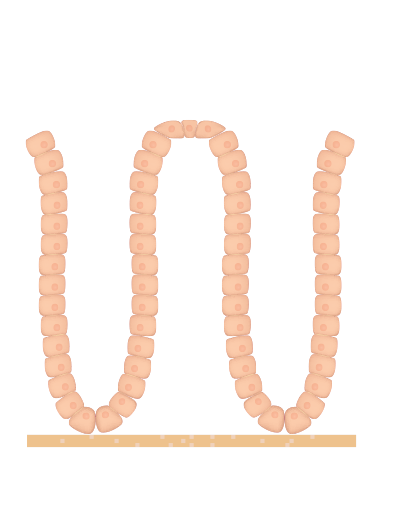 MAPK signalling
KRAS
BRAF
NRAS
ERBB2
ERBB3
WNT signalling
LRP5
FZD10
SFRP
FAM123B
PI3K signalling
PTEN
PIK3CA
TGFβ signalling
TGFBR2
p53 signalling
Normal epithelium
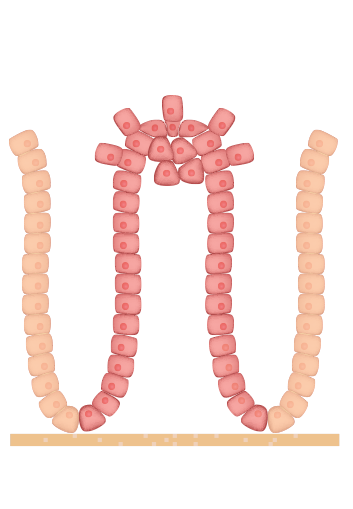 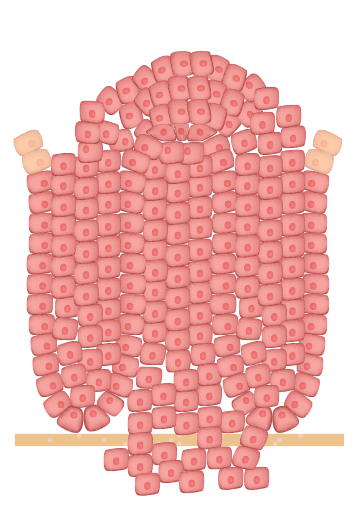 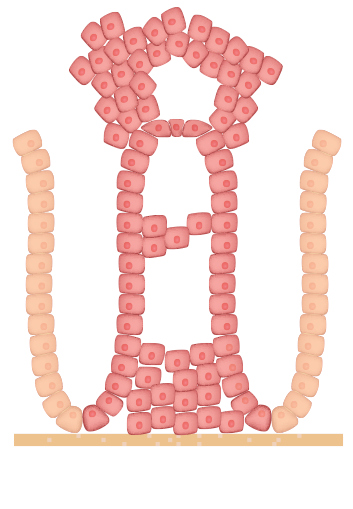 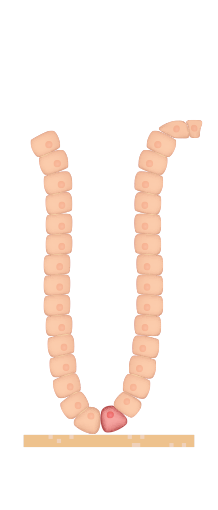 Serrated polyps  cancer
(CIMP and sporadic MSI)
CTNNB1
KRAS
BRAF
PIK3CA
TGFBR2
CIMP, CpG island methylator phenotype; CIN, chromosomal instability; CpG island methylator phenotype; CRC, colorectal cancer; MSI, microsatellite instability.
1. Kuipers EJ, et al. Nat Rev Dis Primers 2015;1:15065.
CMS1: microsatellite instability immune
Characteristics
Hyper-mutated
Microsatellite unstable 
Strong immune activation1
Features and impact on prognosis
Often in females
Prevalently right-sided lesions
Higher histopathological grade
Worse survival after relapse
CRC can be classified by CMS
Frequency of consensus molecular subtypes in CRC1
37%
CMS2
14%
CMS1
CMS2: canonical Characteristics
Epithelial
Chromosomally unstable
Marked WNT and MYC signalling activation1
Features and impact on prognosis
Mainly left-sided lesions
Superior survival after relapse
CMS4: mesenchymal
Characteristics
Prominent transforming growth factor-β activation 
Stromal invasion 
Angiogenesis1
Features and impact on prognosis
Diagnosed at more advanced stages (III and IV)
Worse overall survival and relapse-free survival
23%
CMS4
CMS3: metabolic Characteristics
Epithelial
Evident metabolic dysregulation1
13% 
CMS3
13% 
unspecified
Research is ongoing to determine the clinical utility of the CMS classification system as a biomarker for treatment response2–6
CMS, consensus molecular subtype; CRC, colorectal cancer; MYC, myelocytomatosis, WNT, Wingless-related integration site .
1. Guinney J, et al. Nature Med 2015;21(11):1350–6; 2. Teufel M, et al. J Clin Oncol 2015;33(Suppl.): Abstract/Poster 3558; 3. Lenz HJ, et al. J Clin Oncol 2017;35(Suppl.): Abstract 3511; 4. Stintzing S, et al. J Clin Oncol 2017;35(Suppl.): Abstract 3510; 5. Okita A, et al. Oncotarget 2018;9(27):18698–711; 6. Marisa L, et al. J Clin Oncol 2017;35(Suppl.): Abstract 3509.
Summary
CRC is one of the most common cancer types,1,2 resulting in more than 900,000 deaths worldwide in 20201
CRC is most highly prevalent in patients aged >65 years3 
Due to its unspecific symptoms, CRC is often diagnosed at an advanced stage,3 resulting in poor survival rates4
Population-wide regular screening of patients at risk could facilitate early detection and improved survival rates5
CRC is associated with a range of unmodifiable and modifiable factors3
Controlling modifiable factors, such as diet and exercise, can reduce the risk of developing CRC6
Numerous genes and pathways contribute to CRC initiation and progression7
Gene expression can be used to classify CRC according to consensus molecular subtype8
CRC, colorectal cancer.
1. International Agency for Research on Cancer (IARC). http://gco.iarc.fr/today/data/factsheets/cancers/10_8_9-Colorectum-fact-sheet.pdf (Accessed January 2023);
2. Arnold M, et al. Gut 2017;66(4):683–91; 3. Labianca R, et al. Ann Oncol 2013;24(Suppl. 6):vi64–vi72;  4. Allemani C, et al. Lancet 2015;385(9972):977–1010; 5. Navarro M, et al. World J Gastroenterol 2017;23(20):3632–42; 6. Tárraga López PT, et al. Clin Med Insights Gastroenterol 2014;7:33–46;  7. Kuipers EJ, et al. Nat Rev Dis Primers 2015;1:15065; 8. Guinney J, et al. Nat Med 2015;21(11):1350–6.